How to Check Your Account
Step 1:Visit the Library’s website and click the “Find a Book” button.
Step 2: Click the icon in the top right-hand corner.
Step 3: Enter your username and password.
Your default Username is your library card number. 
Your default password is the last four digits of your library card number.
Step 4: Review your account
From your Account page you can see what items you have checked out, review your check-out history, see any items you have on reserve and much more.

You can change your password by scrolling to the bottom and clicking “Change My Password.”
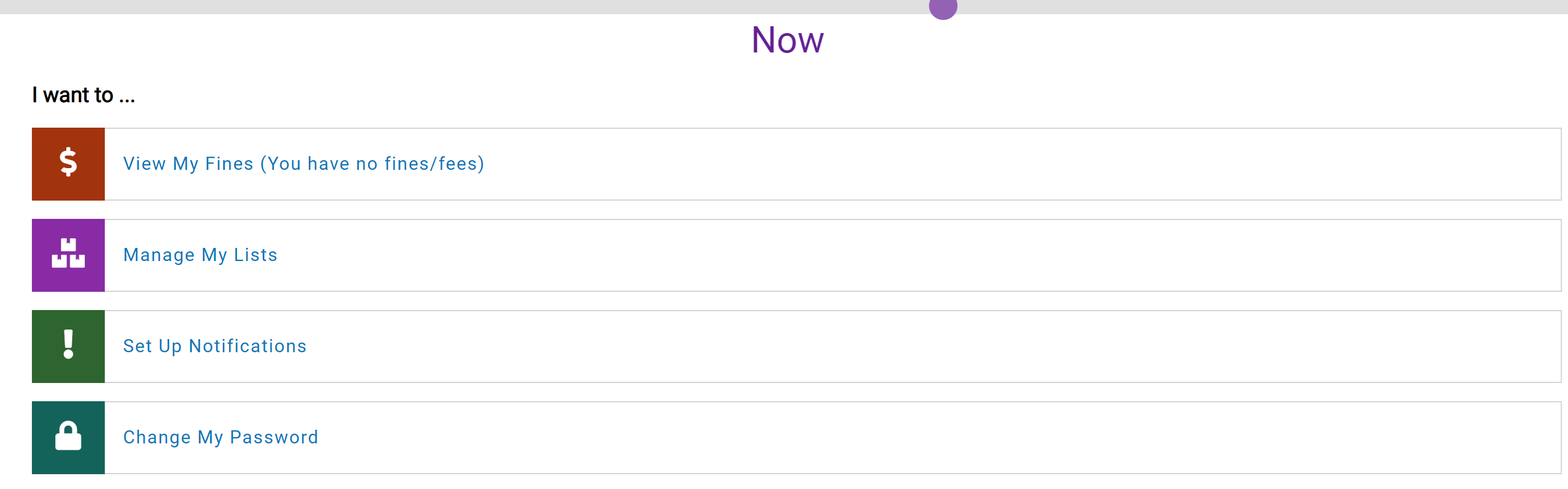 If you have any questions, please call the library at 804-785-4425 or email Jesse Kelley at jkelley@kingandqueenco.net 

Thank you!